Recupere hasta 40% del aire de soplado
ARK: Air Recovery Kit (kit de recuperación de aire)
DESCRIPCIÓN
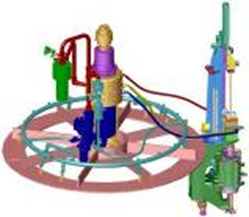 Valor: Optimización de costos, Sostenibilidad
Equipo: sopladoras Universal
Código de catálogo: 1005